# BATI #SMTAI 2020
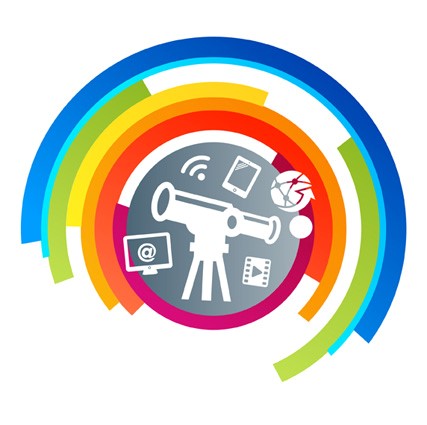 ONLINE AUDIENCE STUDY 
MOLDOVA
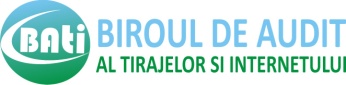 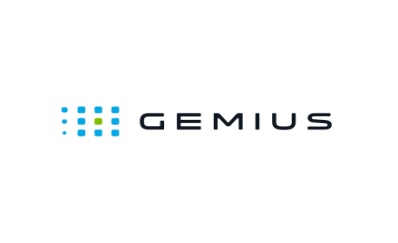 www.bati.md
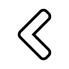 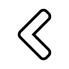 Agencies & Websites 
Online Audience Study
2020
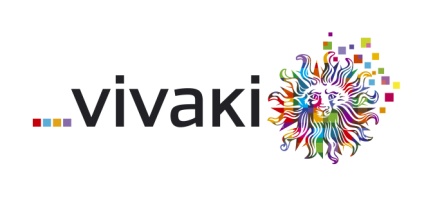 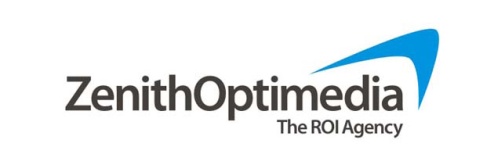 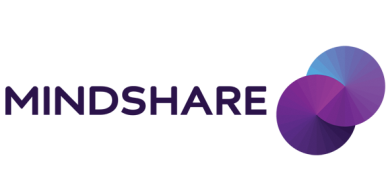 999.MD
POINT.MD
PROTV.MD
PERFECTE.MD
STIRI.MD
RISE.MD
BUSINESSCLASS.MD
MOLDOVA.ORG
TV8.MD
UNIMEDIA.MD
SPUTNIK.MD
JURNAL.MD
NOI.MD
AGORA.MD
MOLDOVENII.MD
EA.MD
ZDG.MD
KP.MD
NEWSMAKER.MD
DOCDOC.MD
AQUARELLE.MD
NOKTA.MD
MAKLER.MD
JURANALTV.MD
MAKLER.MD
DIEZ.MD
GISMETEO.MD
RUTUBE.RU
IVI.RU
MEGOGO.NET
MAIL.RU
OK.RU
ESP.MD
ANTICORUPTIE.MD
MOLD-STREET.COM
TIMPUL.MD
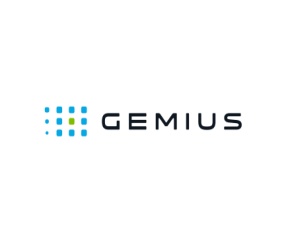 www.trafic.md
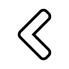 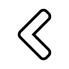 Gender distribution
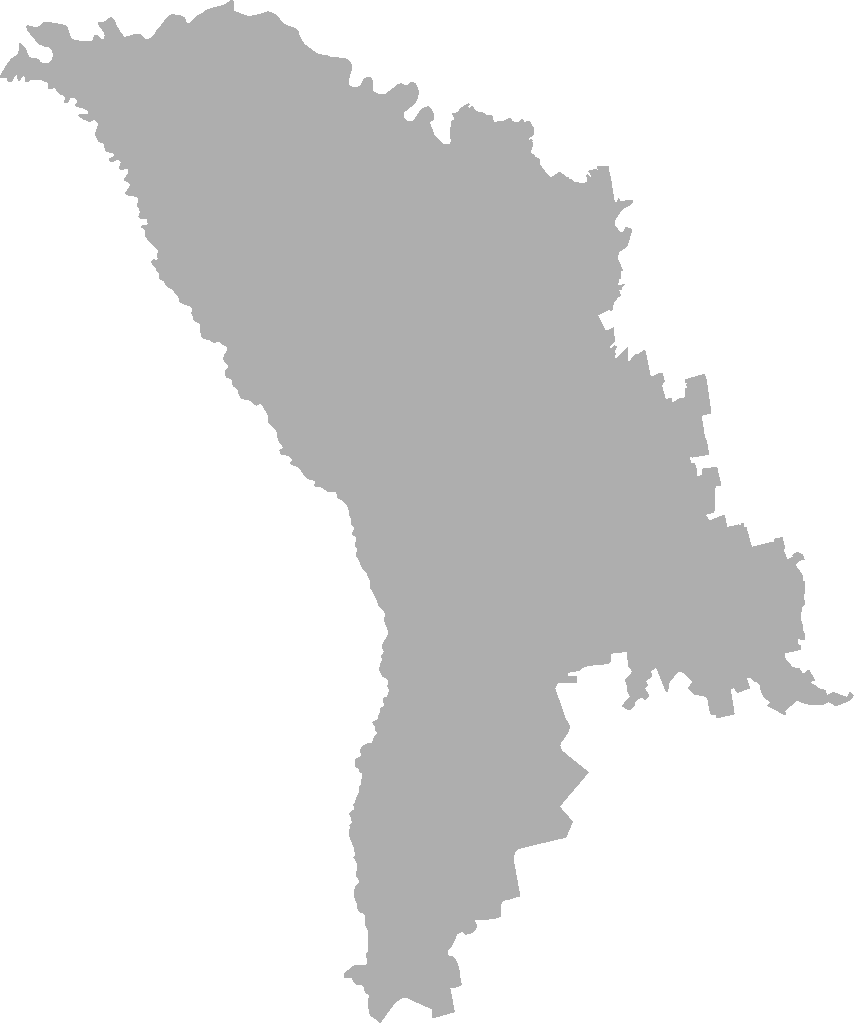 1.13 mln
Usage of internet on a daily basis(PC)

53%  women
47% men 

1.50 mln
Usage of internet on a daily basis(Mobile)

52%  women
48% men
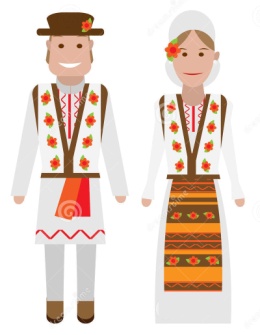 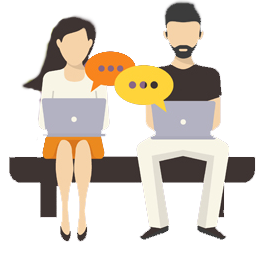 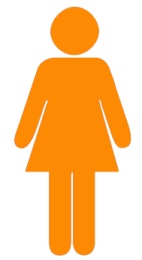 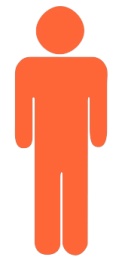 2.48 mln (15+)
1.88 mln (15+)
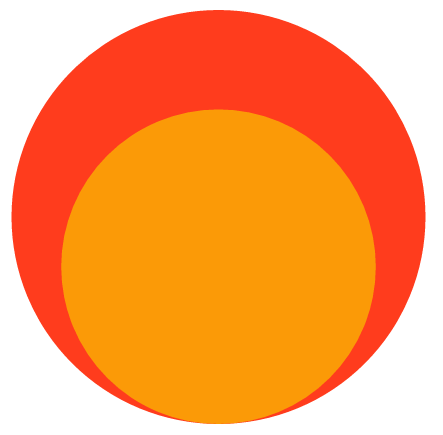 76%
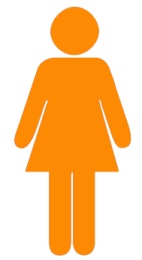 Internet
Penetration
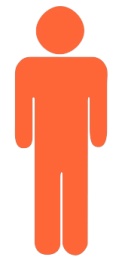 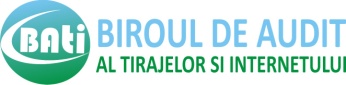 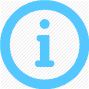 # SMTAI #gemiusAudience 2020
Age group distribution
TOTAL (ALL DEVICES)
2020
51 +

31-50

15-30
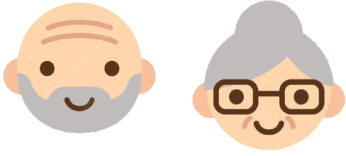 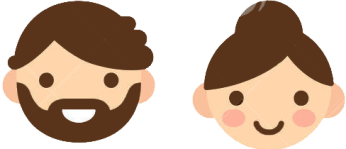 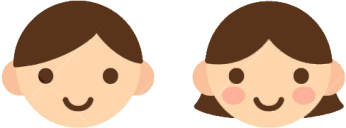 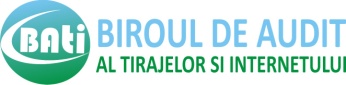 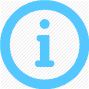 # SMTAI #gemiusAudience 2020
Age group distribution
PC
2019
2020
51 +

15-30

31-50
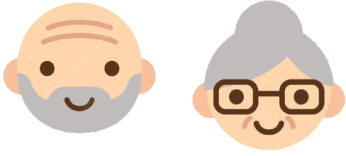 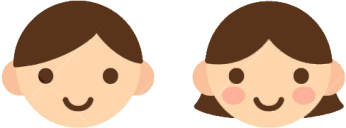 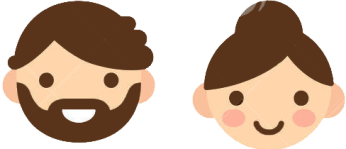 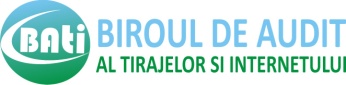 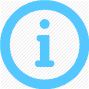 # SMTAI #gemiusAudience 2020
Age group distribution
MOBILE
2020
51 +

31-50

15-30
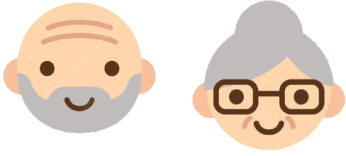 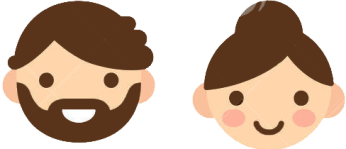 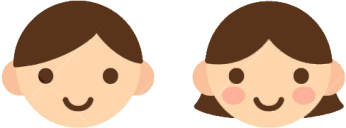 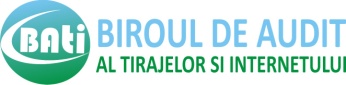 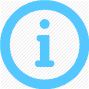 # SMTAI #gemiusAudience 2020
Age and Gender group distribution
2017
2015
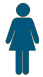 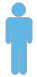 2016
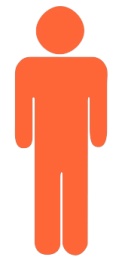 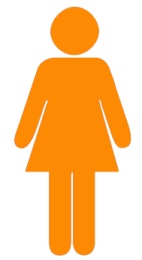 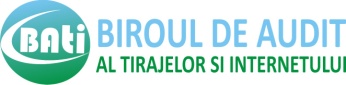 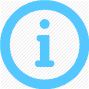 # SMTAI #gemiusAudience 2020
Age and Gender group distribution
MOBILE
2017
2015
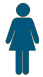 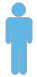 2016
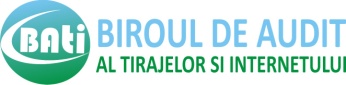 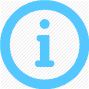 # SMTAI #gemiusAudience 2020
Personal income and 
gender group distribution
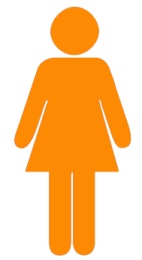 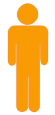 42%
58%
> 15k mdl
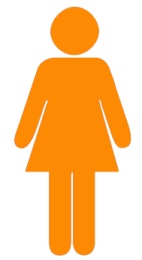 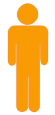 8 – 15k mdl
41%
59%
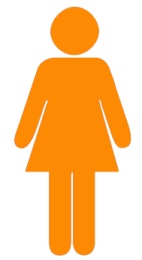 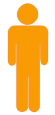 46%
54%
4 – 8k mdl
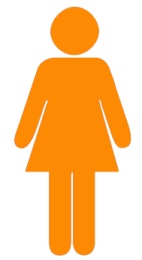 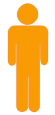 < 4k mdl
58%
42%
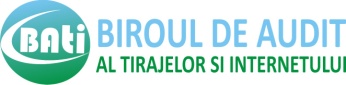 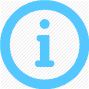 # SMTAI #gemiusAudience 2020
Personal income and 
gender group distribution
MOBILE
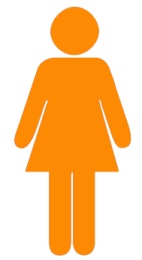 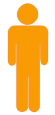 42%
58%
> 15k mdl
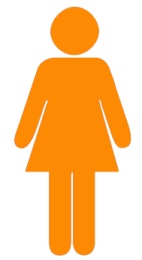 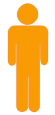 8 – 15k mdl
39%
61%
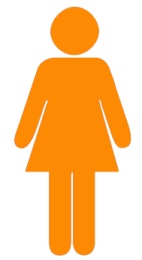 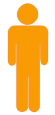 45%
55%
4 – 8k mdl
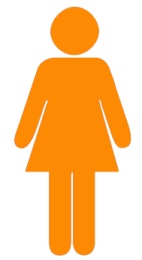 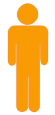 < 4k mdl
60%
40%
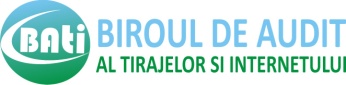 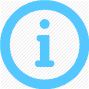 # SMTAI #gemiusAudience 2020
Education / Studies
and gender group distribution
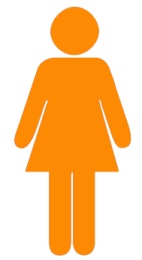 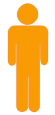 33%.. Higher education
42%
58%
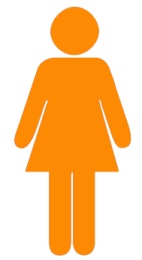 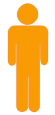 33%.. high school / college
45%
55%
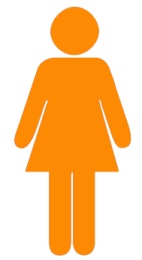 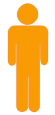 53%
47%
34%.. primary/profes.
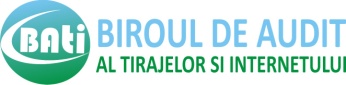 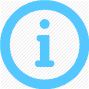 Education / Studies
and gender group distribution
MOBILE
34%.. Higher education
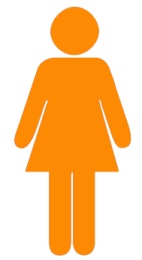 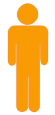 42%
58%
35%.. high school / college
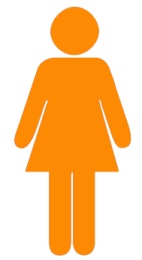 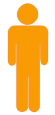 45%
55%
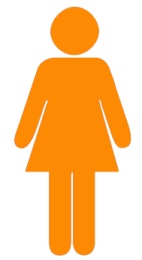 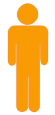 53%
47%
32%.. primary/profes.
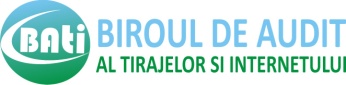 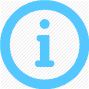 # SMTAI #gemiusAudience 2020
Main occupation
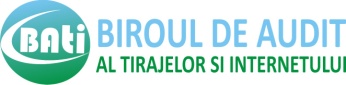 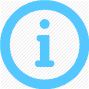 # SMTAI #gemiusAudience 2020
Main occupation
MOBILE
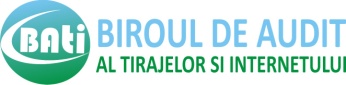 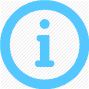 # SMTAI #gemiusAudience 2020
Internet Population by Regions
North Region
Central Region
South Region
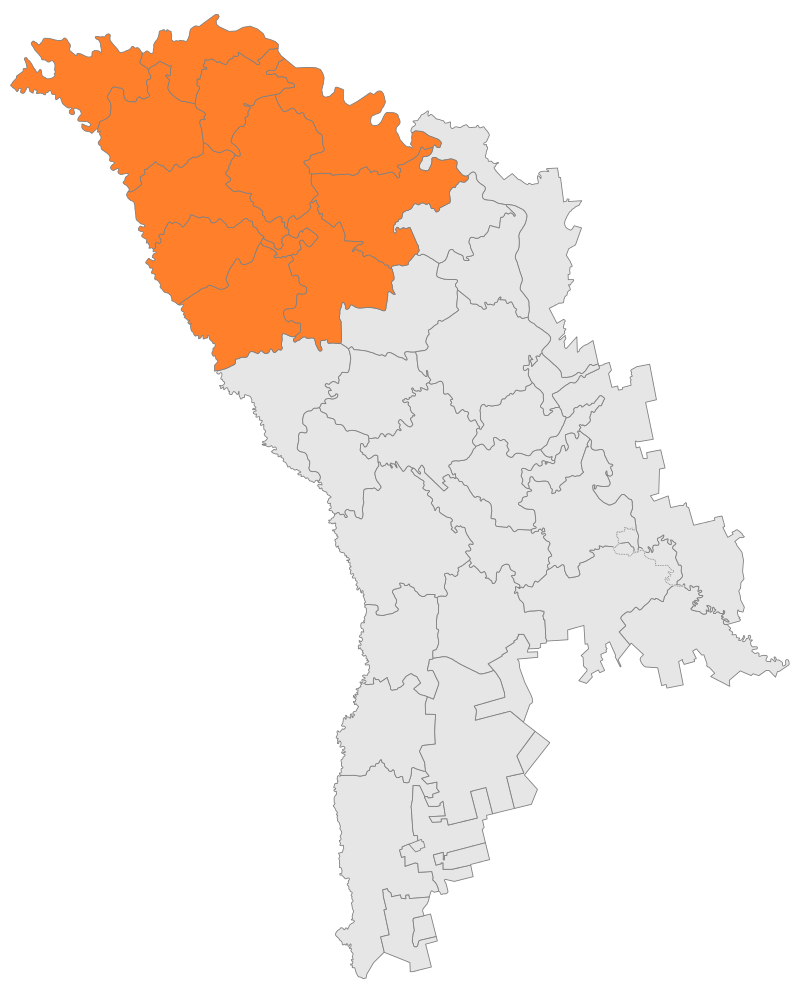 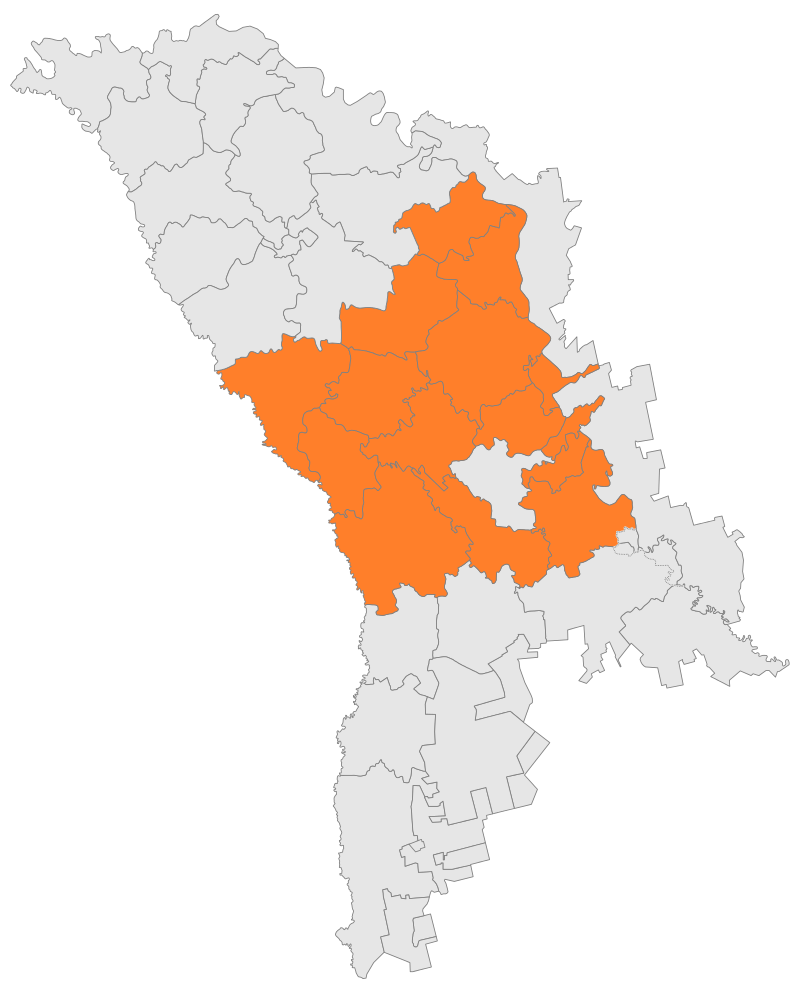 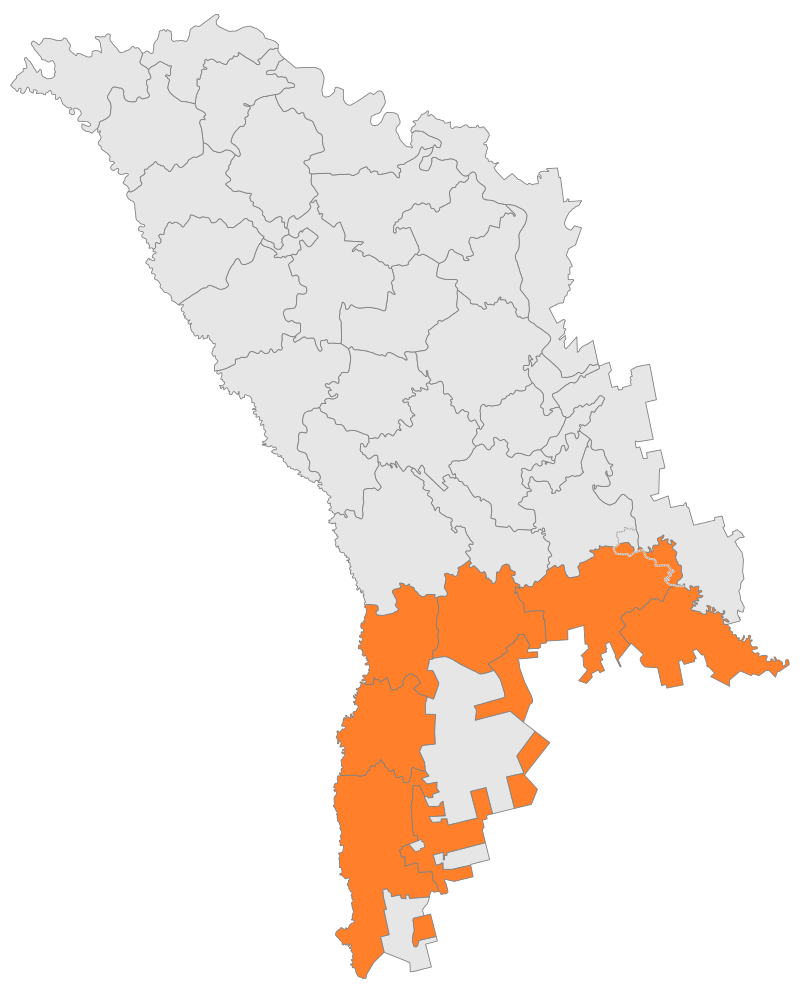 59% incl. m. Chisinau
668K
16% incl. UTA Gagauzia
180K
25%  incl. m. Balti
284K
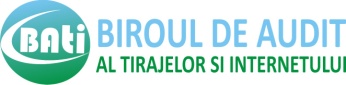 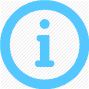 # SMTAI #gemiusAudience 2020
Internet Population by Regions
North Region
Internet Users (thousands)
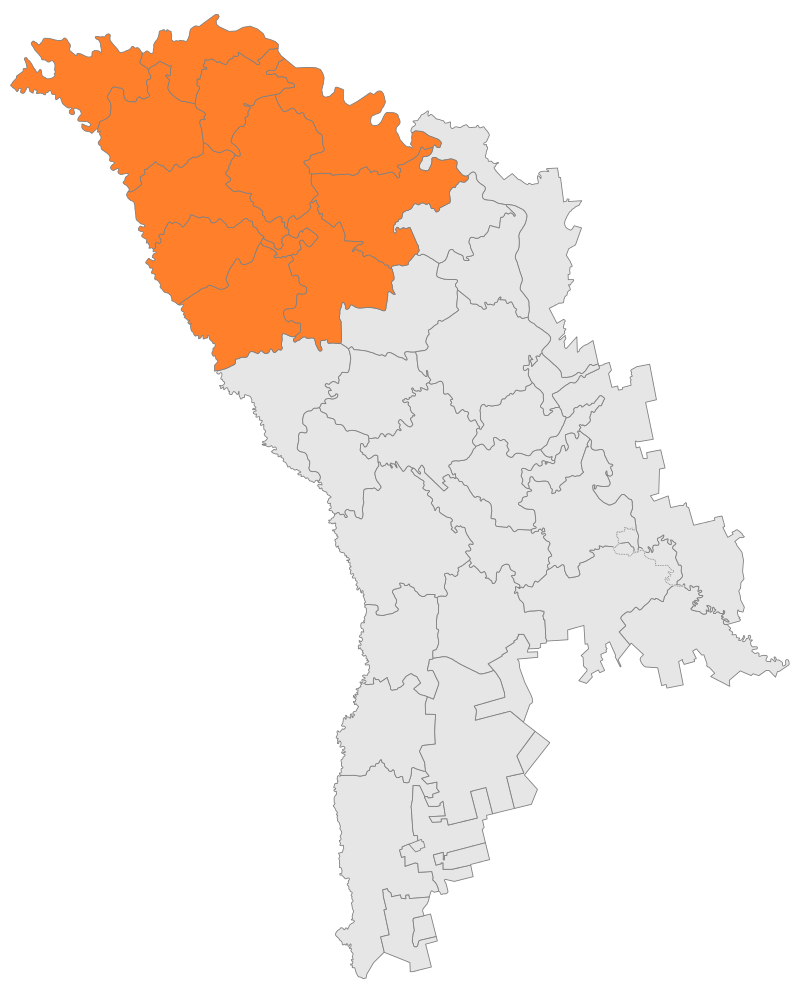 15-30

31-50

51 +
-33%

-34%

-33%
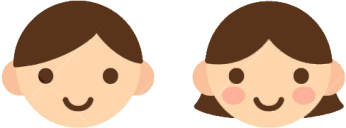 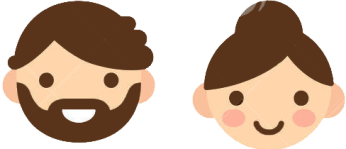 284k internet users
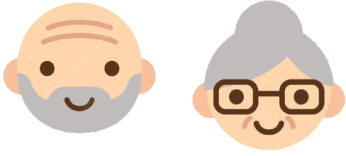 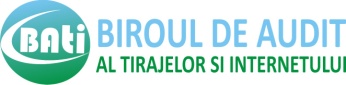 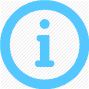 # SMTAI #gemiusAudience 2020
Internet Population by Regions
Central Region
Internet Users (thousands)
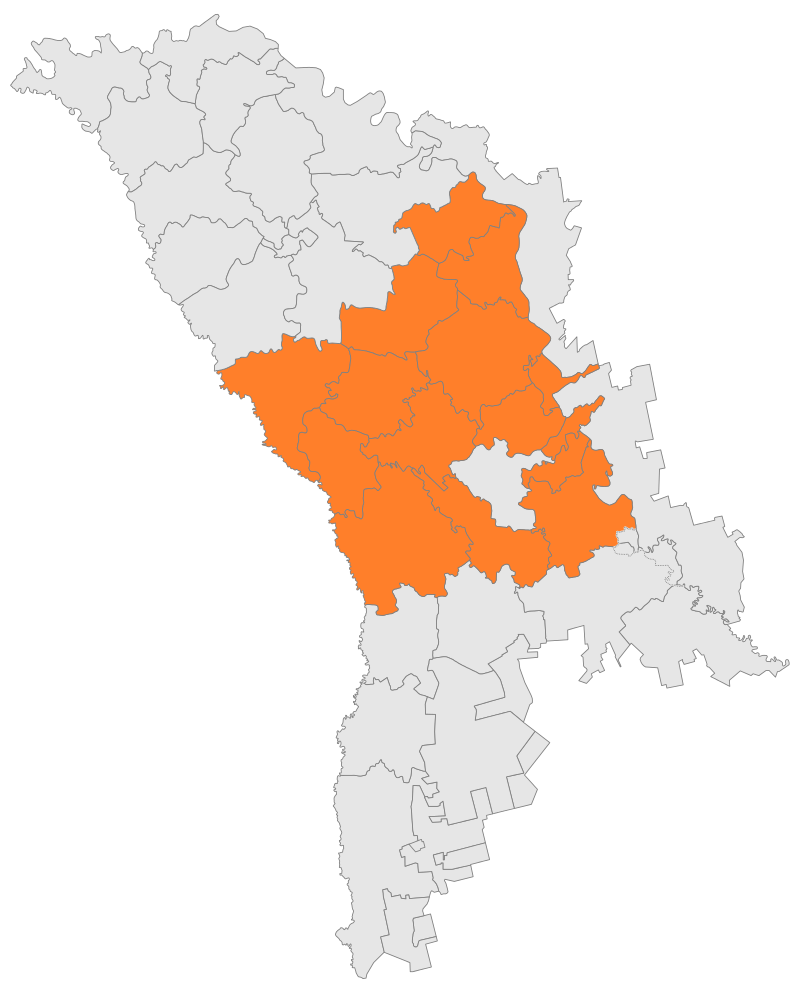 -36%

-36%

-28%
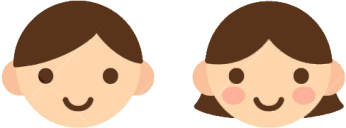 15-30

31-50

51 +
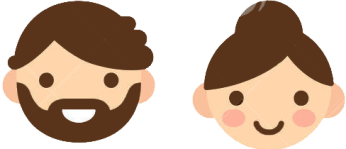 668k internet users
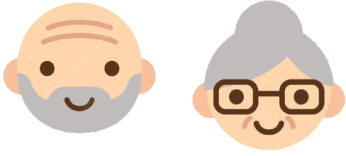 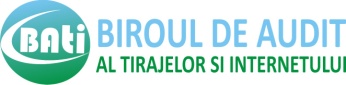 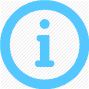 # SMTAI #gemiusAudience 2020
Internet Population by Regions
South Region
Internet Users (thousands)
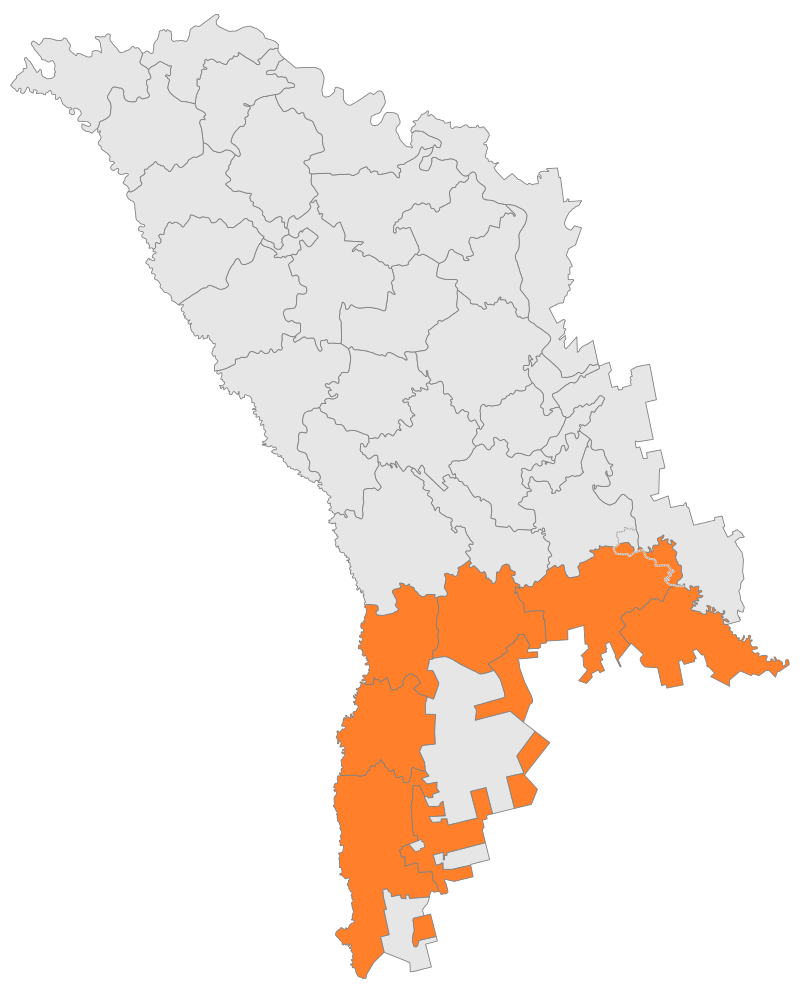 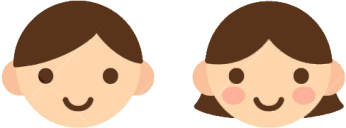 15-30

31-50

51 +
-40%

-33%

-27%
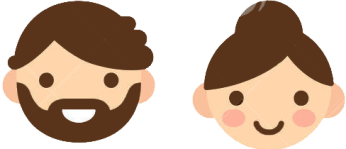 180k internet users
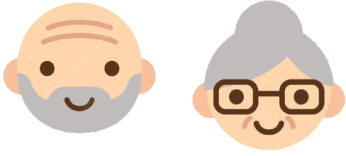 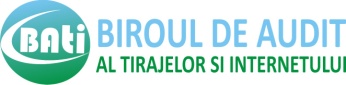 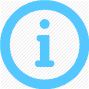 # SMTAI #gemiusAudience 2020
Internet Population by Regions
MOBILE
North Region
Central Region
South Region
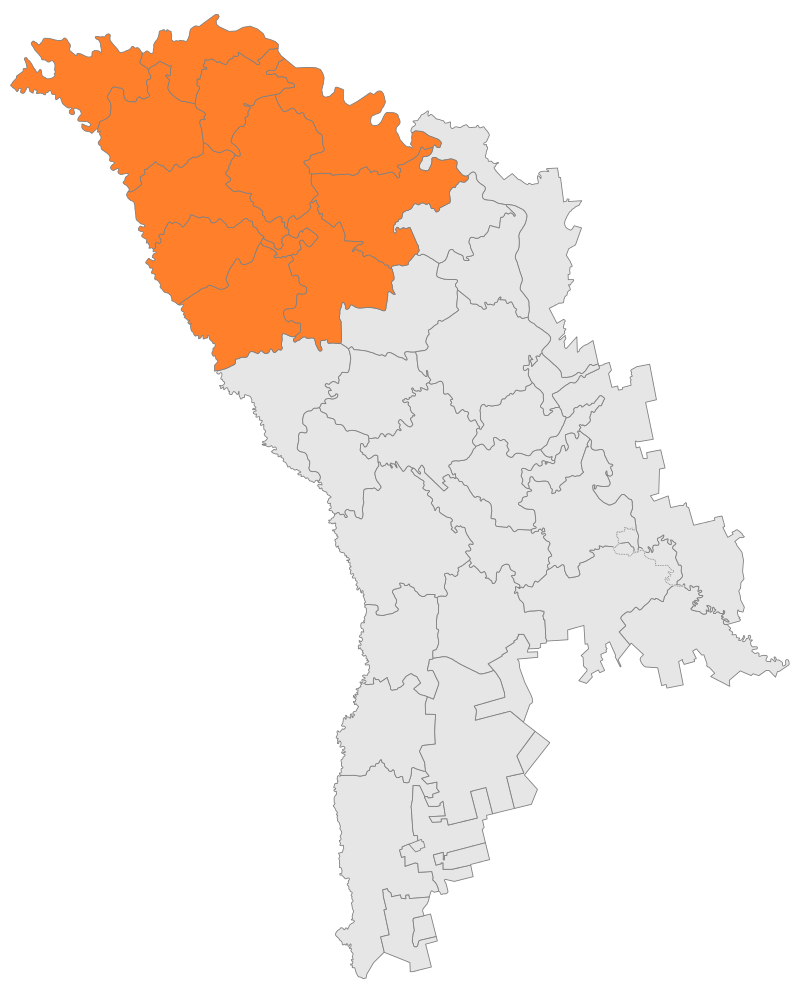 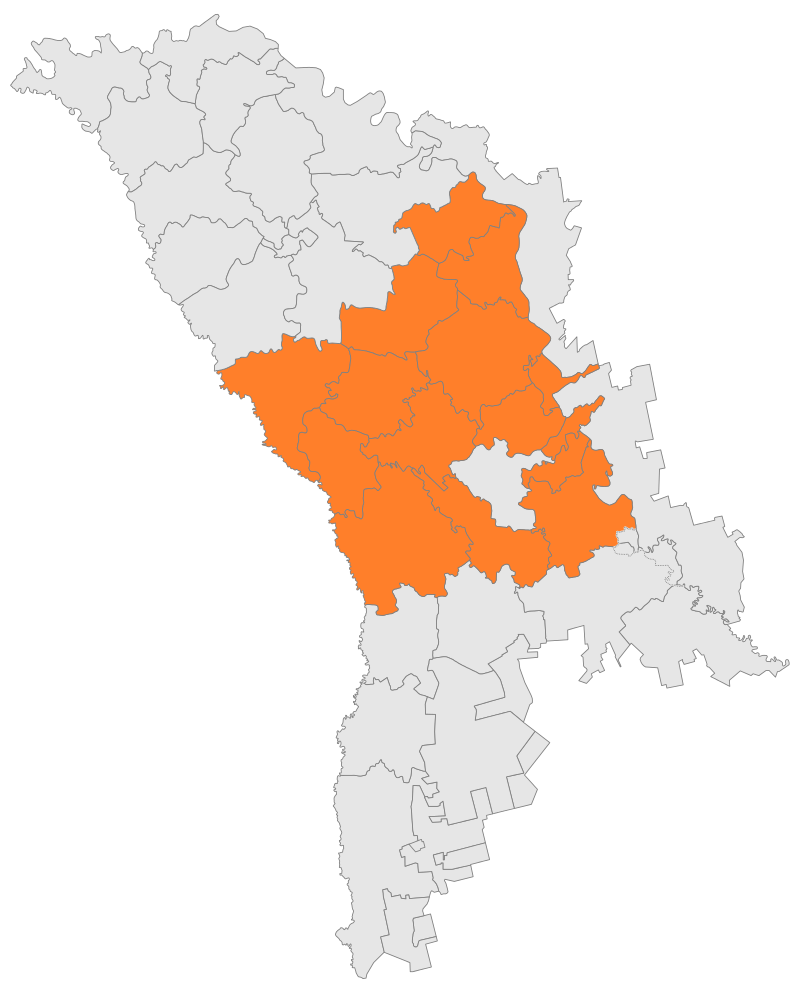 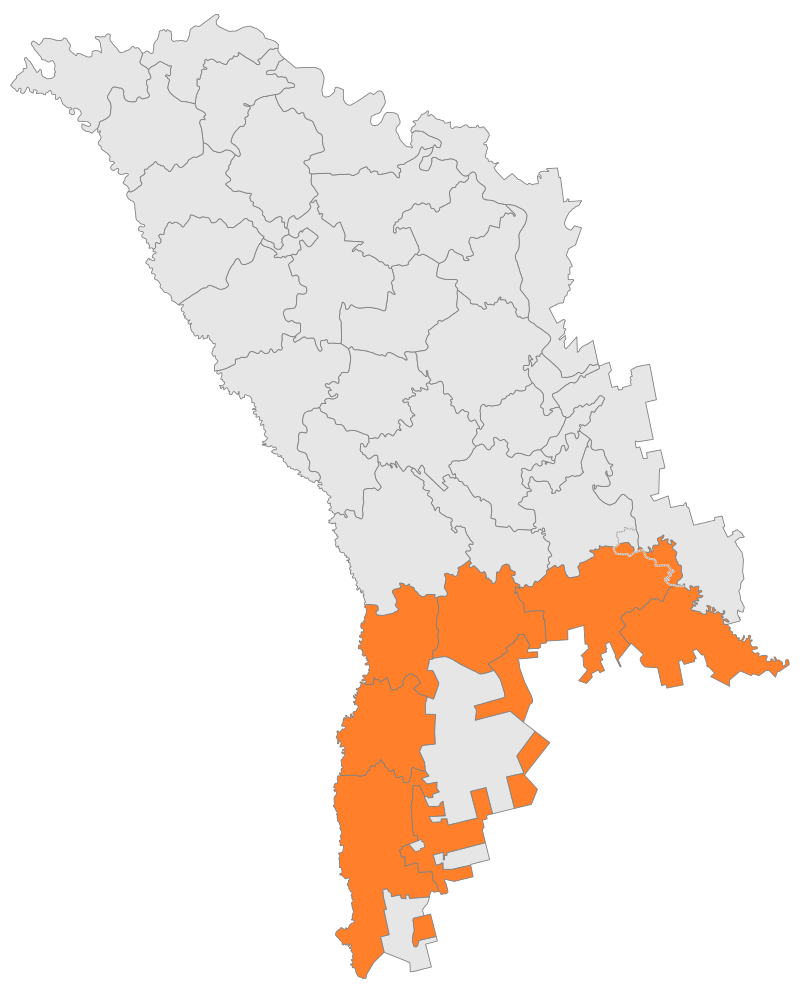 58% incl. m. Chisinau
464K
17% incl. UTA Gagauzia
131K
25%  incl. m. Balti
202K
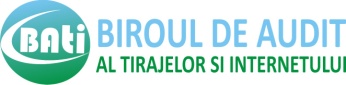 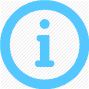 # SMTAI #gemiusAudience 2020
Internet Population by Regions
MOBILE
North Region
Internet Users (thousands)
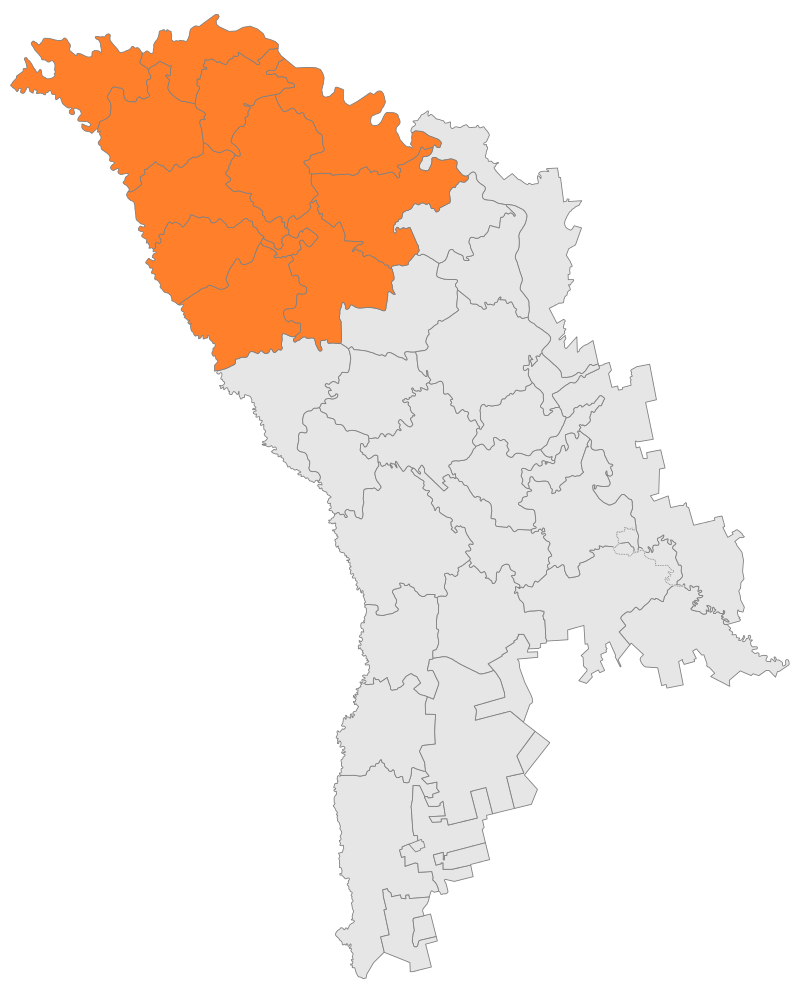 15-30

31-50

51 +
-36%

-37%

-27%
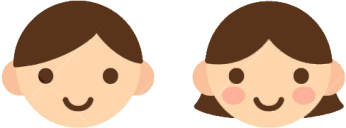 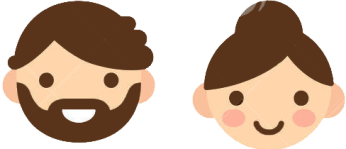 202k internet users
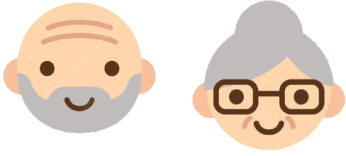 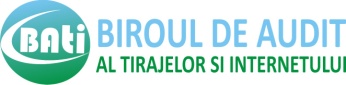 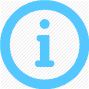 # SMTAI #gemiusAudience 2020
Internet Population by Regions
MOBILE
Central Region
Internet Users (thousands)
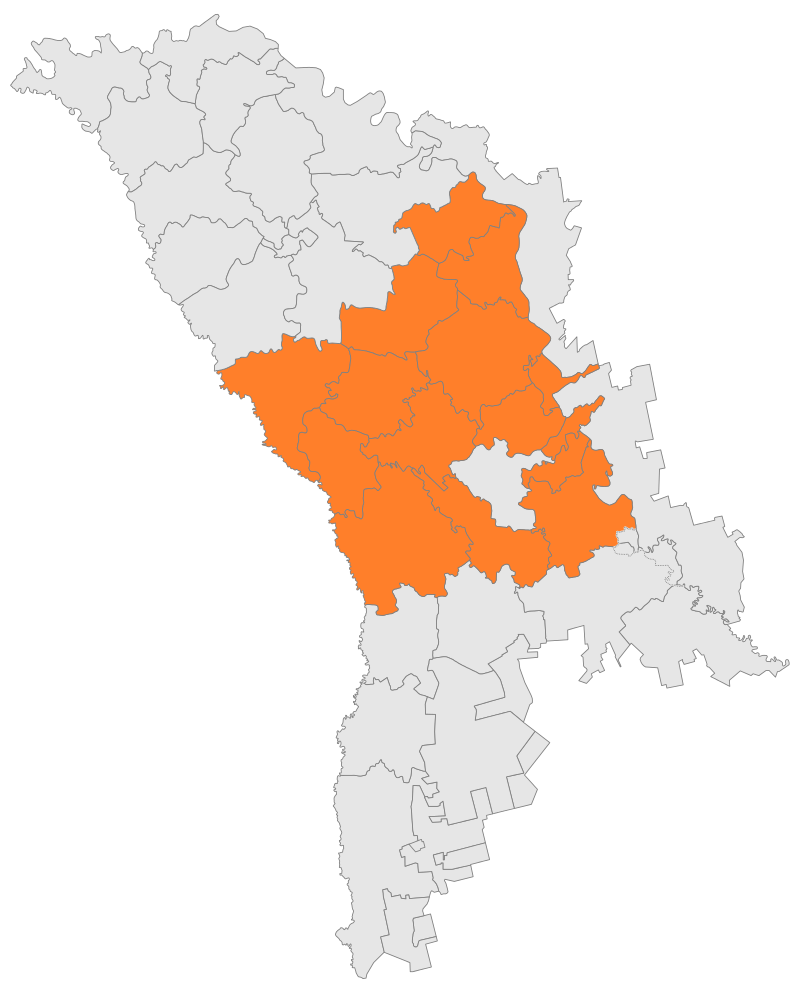 -39%

-39%

-22%
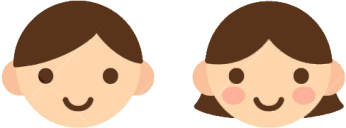 15-30

31-50

51 +
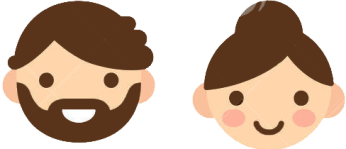 464k internet users
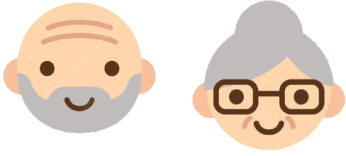 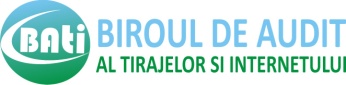 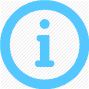 # SMTAI #gemiusAudience 2020
Internet Population by Regions
MOBILE
South Region
Internet Users (thousands)
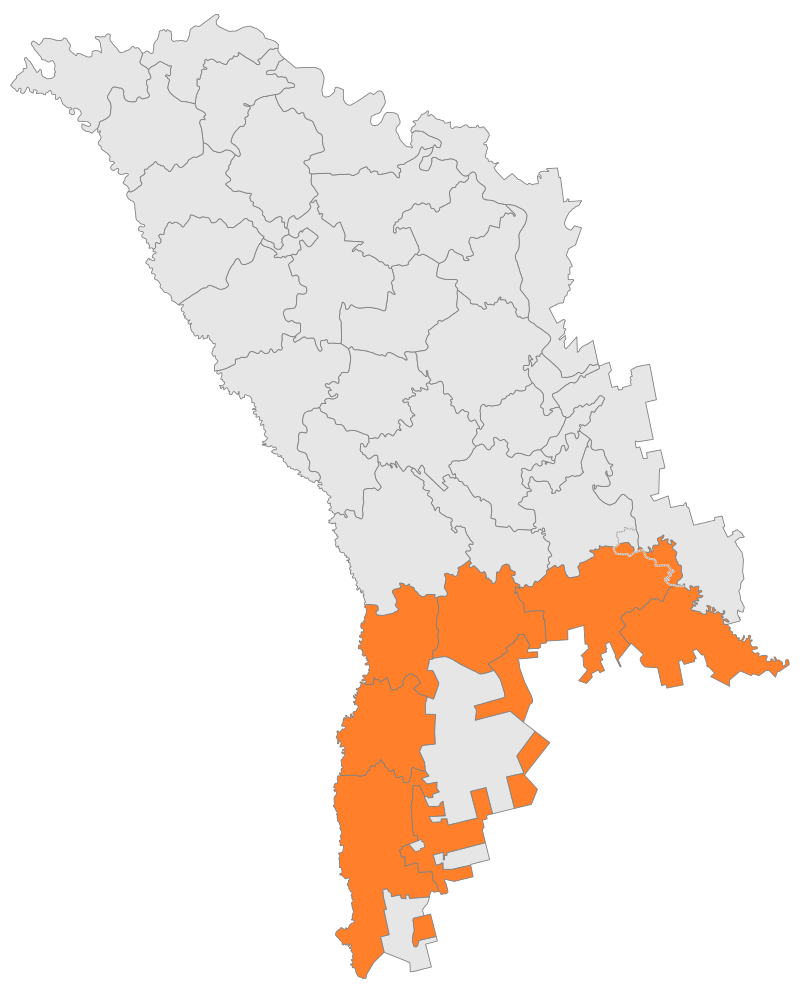 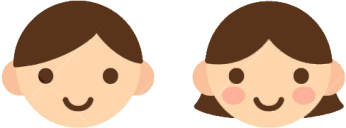 15-30

31-50

51 +
-47%

-35%

-19%
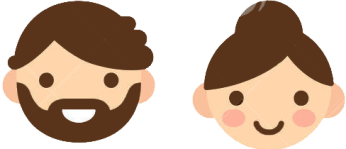 131k internet users
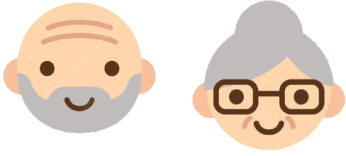 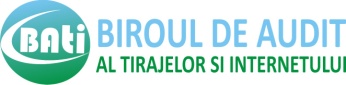 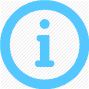 # SMTAI #gemiusAudience 2020
Online shopping
(e-commerce)
682K online buyers
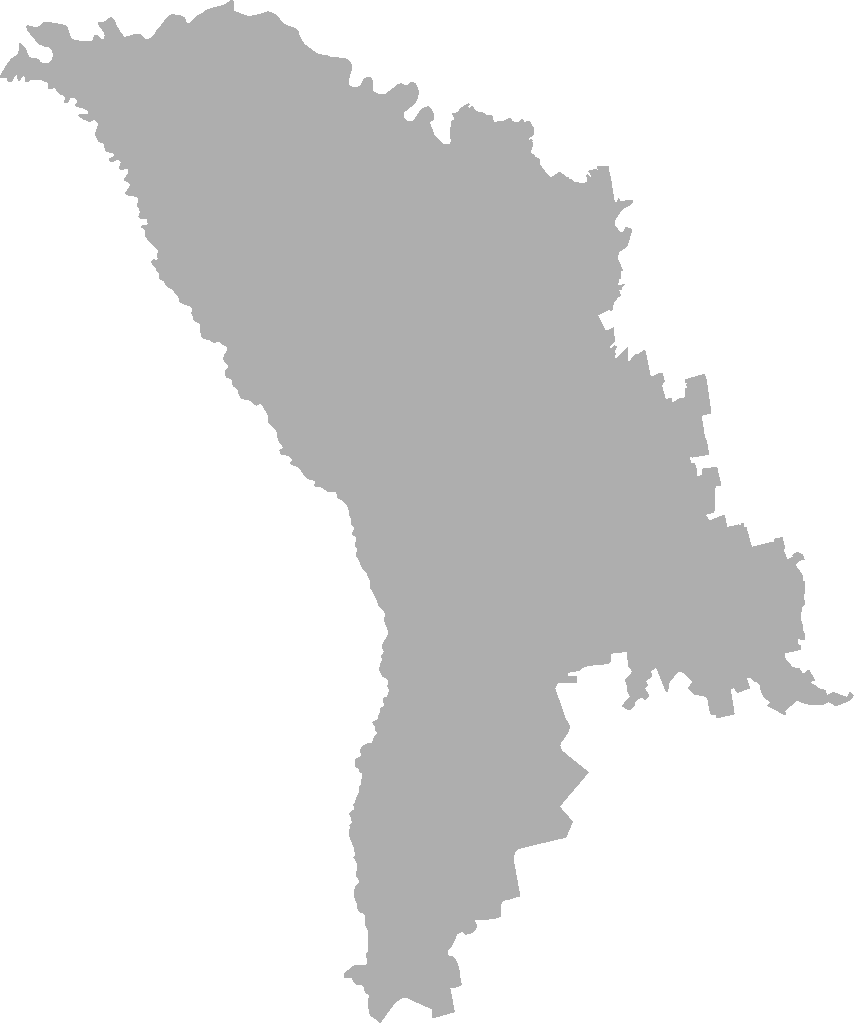 Women – 55%
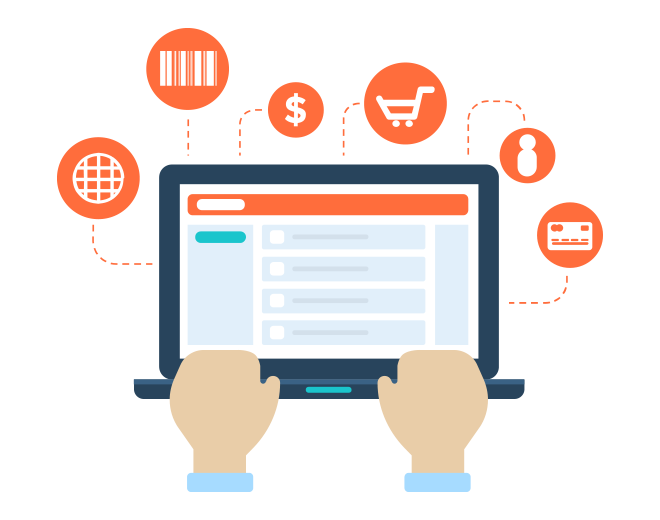 Men – 45%
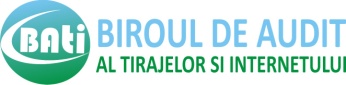 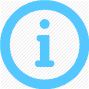 # SMTAI #gemiusAudience 2020
Online shopping
(e-commerce)
MOBILE
507K online buyers
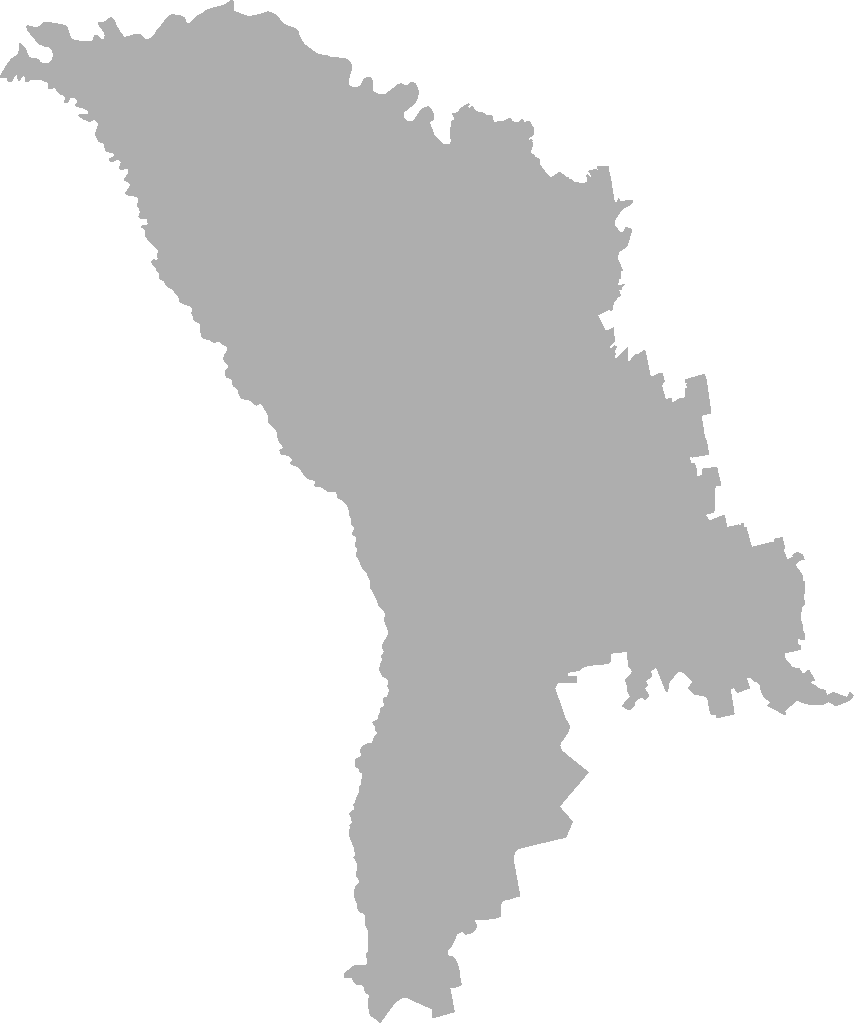 Women – 55%
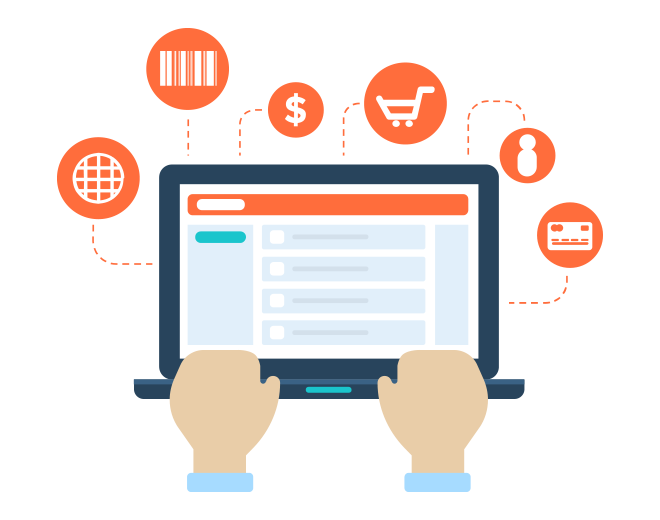 Men – 45%
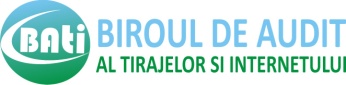 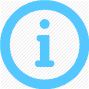 # SMTAI #gemiusAudience 2020
Online shopping
(e-commerce)
Categories of goods or services intended to purchase online
                                 (thousands people)
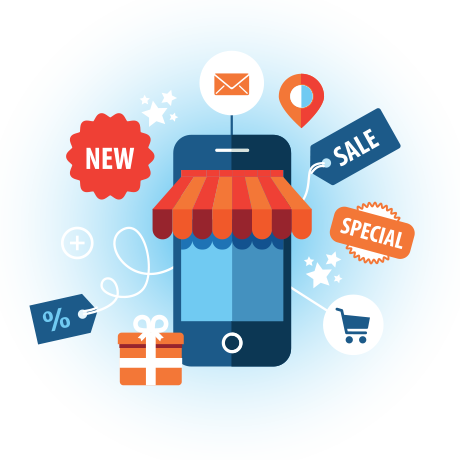 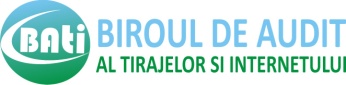 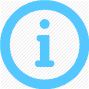 # SMTAI #gemiusAudience 2020
Online shopping
(e-commerce)
Categories of goods or services intended to purchase online
                                 (thousands people)
Mobile
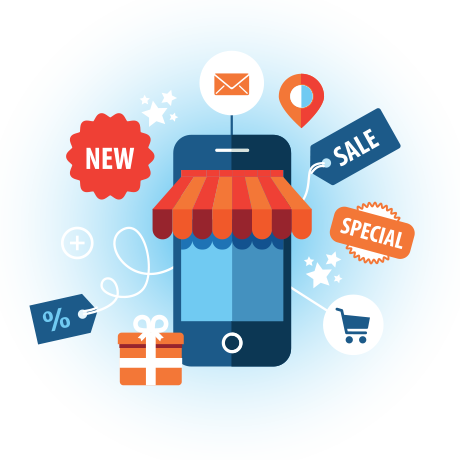 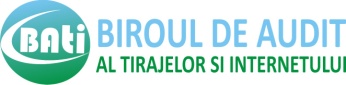 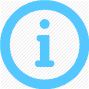 # SMTAI #gemiusAudience 2020
What kind of information are searching
(thousands of people)
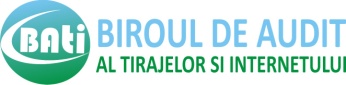 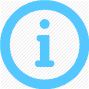 # SMTAI #gemiusAudience 2020
What kind of information are searching
(thousands of people)
Mobile
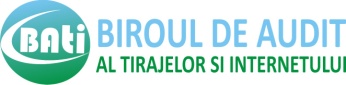 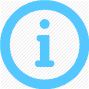 # SMTAI #gemiusAudience 2020
Products intended to be purchased
in the next 12 months
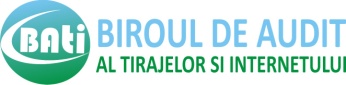 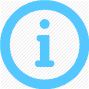 # SMTAI #gemiusAudience 2020
Products intended to be purchased
in the next 12 months
Mobile
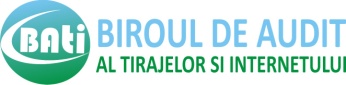 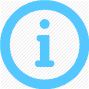 # SMTAI #gemiusAudience 2020